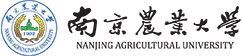 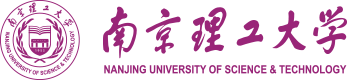 Functional Structure Recognition of Scientific Documents in Information Science
Dayu Yan1, Si Shen1, Dongbo Wang2
Nanjing University of Science and Technology (Nanjing Jiangsu China)
 Nanjing Agricultural University (Nanjing Jiangsu China)
 
Presenter： Dayu Yan，Nanjing University of Science and Technology
Introduction
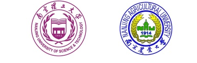 Research Background
Automatic recognition of the structure and function of academic texts is an important issue in the field of natural language processing

At present, machine learning and deep learning have become the mainstream methods of paragraph structure recognition. 

  Just like BERT,  fine-tuning requires a lot of data and computational power, and not enough data is available for all scenarios. prompt based downstream tasks have recently become a boon to small sample learning.
Purpose of the research
This research attempts to  select  best structure function  recognition model with information techniques.
Framework of work
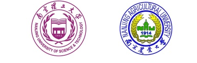 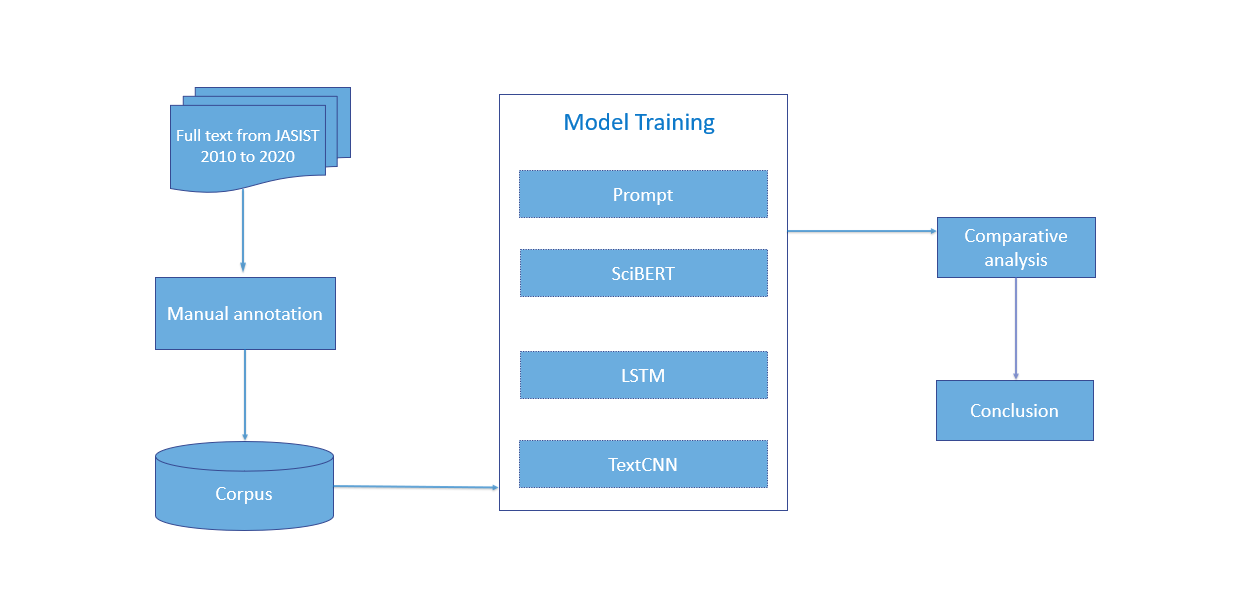 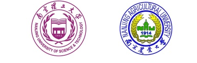 DATA
Data source:
This research obtained all the full texts of academic papers published in JASIST from 2010 to 2020 by using self-made Python program.


Data annotation: 
divides the structure and function of academic texts into five parts: "introduction", "relevant research", "method", "experiment" and "conclusion", which are represented by "I", "R", "M", "E" and "C" respectively.


Data process:
BERT model is first invoked to complete automatic structural and functional labeling of academic full-text data from 2010 to 2020. In order to ensure the accuracy of labeling, manual verification is required. After manual review and collation, preliminary text data is obtained.
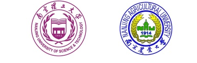 DATA
Methods
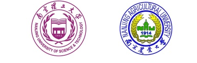 (1)Prompt
Prompt reconstructs the template for different tasks, inputs human-made rules into the pre-training model, and makes the model better understand human instructions, bridging the gap between the training process and downstream tasks.

(2) SciBERT
SciBERT is a BERT pre-trained using a total of 1.14 million scientific papers in biomedical (82%) and computer science (12%) directions and may be more suitable for natural language processing tasks in the direction of scientific papers
.
(3)LSTM
LSTM network combines short-term memory with long-term memory by adding additional state c and using gate control. And to some extent, it solves the problem of disappearing gradient.

(4) TextCNN
TextCNN, as the name implies, is CNN for text tasks. Each word is mapped to a word vector by embedding, and then input to sofxmax layer through convolution layer and max-pooling layer to realize text classification.
Experiment
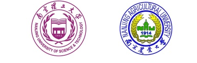 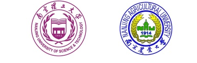 Result analysis
From the perspective of various structural functions, the effect of the introduction is the best, and the average of the three indicators can reach 95%, followed by the conclusion and method, and the effect of related research is the worst. The reasons are as follows: 

In the function of relevant research, the role of paragraphs is to summarize the current research status at home and abroad, sort out the research context, discover new research questions, and provide theoretical support for the following research. However, it overlaps with the following methods to a certain extent. 
The experimental function partially overlaps with the method function to a certain extent, which leads to the lack of effect of experimental function. Introduction, conclusion and other structure function repetition degree is low, so the effect is better.
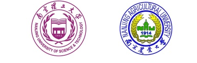 CONCLUSION & FUTURE WORK
Conclusion
Prompt is more suitable for structure function  recognition and the optimal F1-value is 95.26%.
This research provides an idea for structure function  recognition and information science in academic full text.
Future Work
(1) realize  data augmentation 
(2)focus on how to make prompt templates
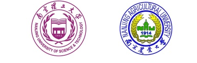 Thanks!